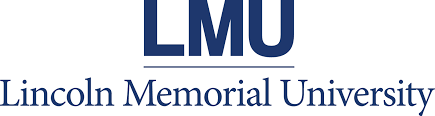 Trans-Atlantic partnership working in developing a UK Physician Associate programme: reflections and 
lessons learnt
Dr Fiona Lawrence

Janice St John-Matthews 

Alex Stevens

Rex Hobbs
Ottawa- ICME Conference 
Abu-Dhabi: March 2018
National Health Service (NHS)
UK’s largest employer
Over 1.5 million staff from all over the world 
Celebrates 70th Birthday this year
More than 350 different careers 
Physician Associate a new role to the NHS
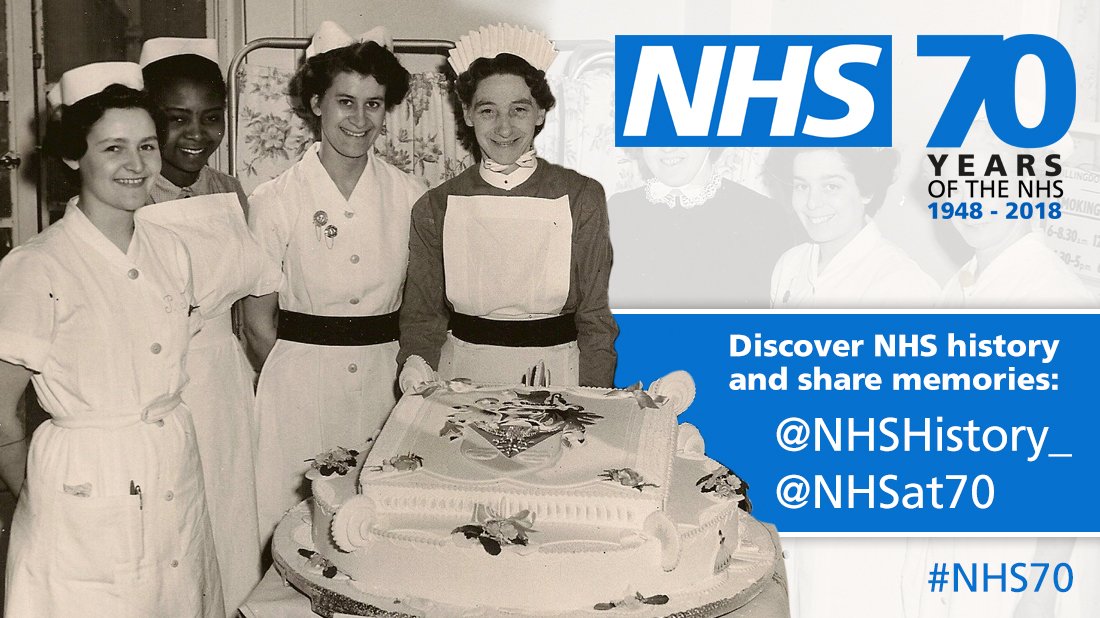 What is a Physician Associate?
Physician Associate or Physician Assistant

A healthcare professional who, while not a doctor, works to the medical model, with the attitudes, skills and knowledge base to deliver holistic care and treatment within the general medical and/or general practice team under defined levels of supervision
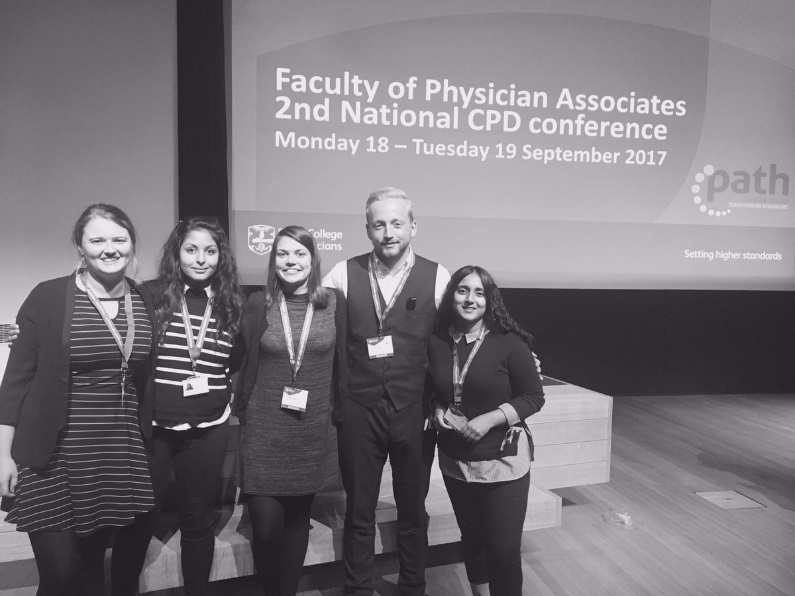 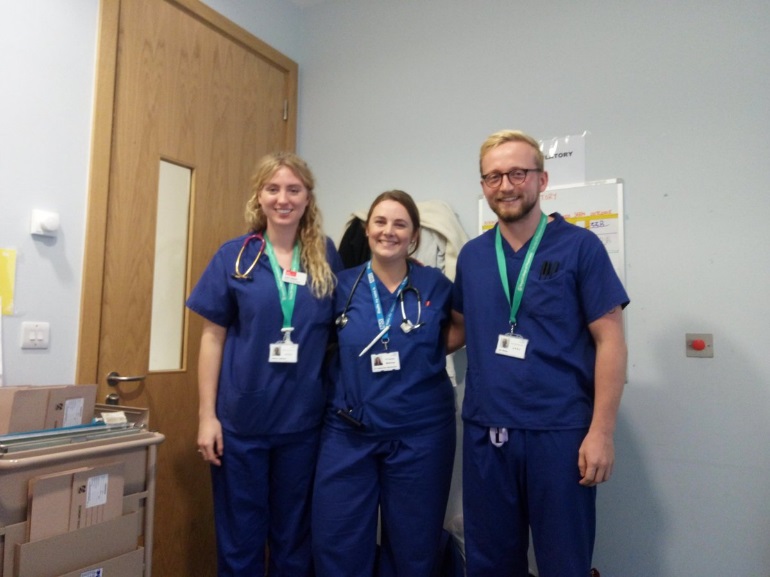 US Physician Assistant
105,000 PAs certified to practice in the US
Profession has existed for 50 years 1
~170 accredited educational programmes
PAs in the US consistently report high job satisfaction


UK Physician Associate

Currently 450 PAs working in the UK and 1200 PA learners 2
Work in a variety of medical fields across the primary, secondary care sectors
Profession is set to grow rapidly in the coming years with the Government pledging ~1,000 PAs in primary care by 2020 3
The challenge…….

how do we design a programme when there are so few PAs in the country to help inform the curriculum?
Lincoln Memorial University (LMU)
Programme details

Established 2009 4
Full-time; 27 month  program; Master of Medical Science degree
Completion certificate needed for Physician Assistant National Certifying Examination
Intake: 90 learners per annum
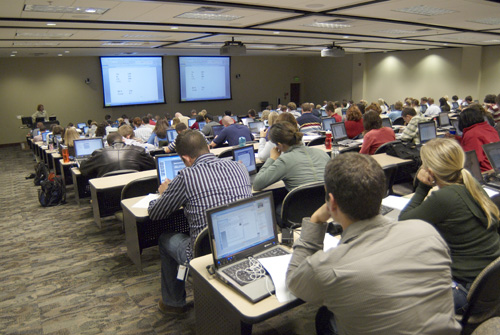 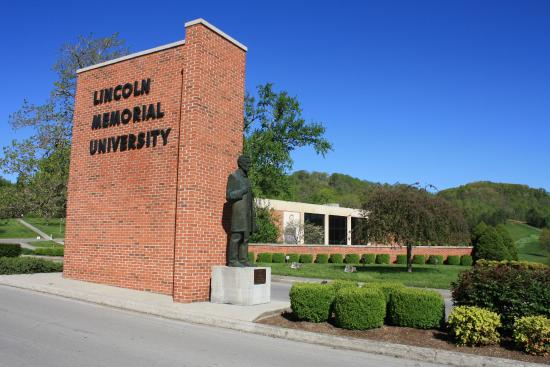 [Speaker Notes: The students in the PA Class of 2018 will pursue a full-time, 27-month program that leads to the Master of Medical Science degree in Physician Assistant Studies. The PA program hails the largest class size of all PA programs in the southeastern United States. The entering class of 2018 is 75% female and 25% male. The average age is 26 and the average GPA is 3.4. Approximately 60% of the class hails from the Appalachian region, with the majority of those coming from Tennessee, Kentucky or Virginia.]
University of the West of England (UWE)
Programme details

Growth in UK PA education providers from 3 in 2014 to 28 in 2018 1
Full time; 24 month; Masters of Physician Associate Studies 5
Apply to take UK PA National Certification Exam to practice in the UK 6
Welcomed first cohort in September 2016 (n=15)
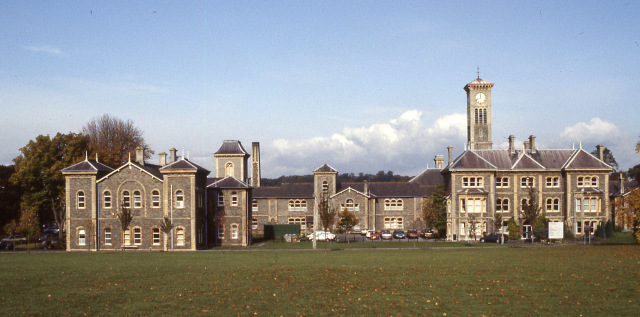 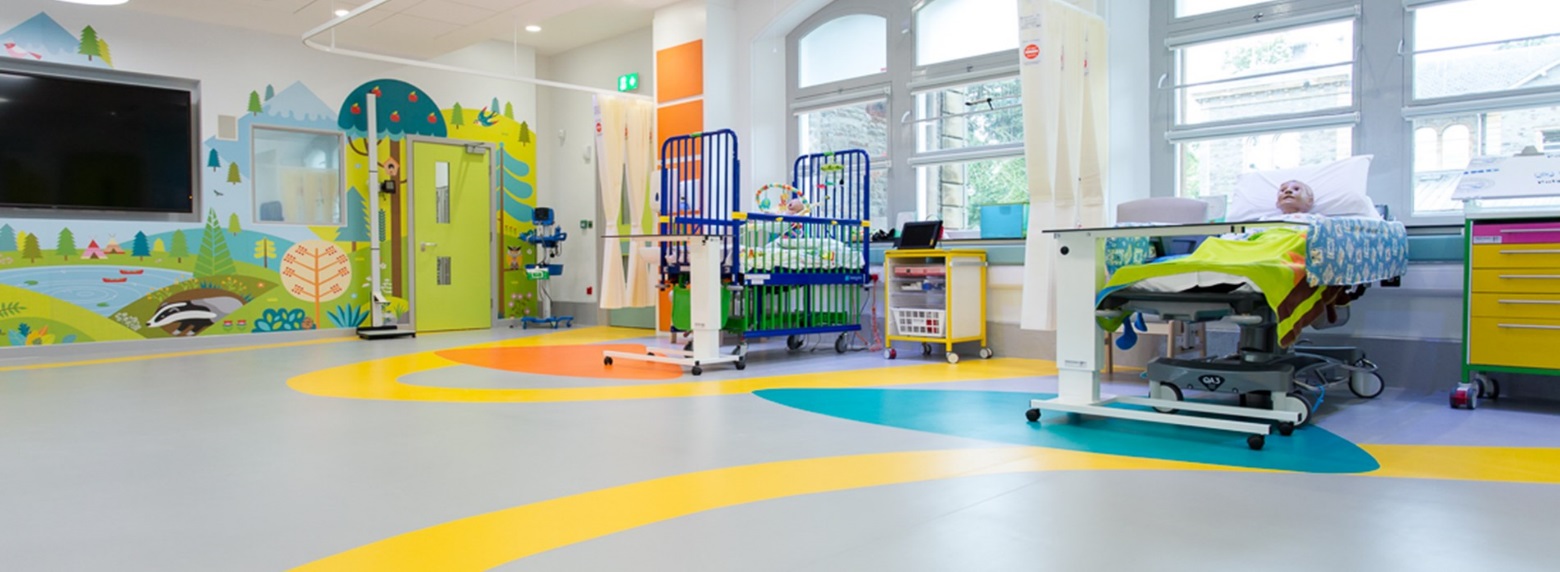 Focused partnership working
Limited numbers of UK PA educators to draw from - UWE programme is supported at a distance by LMU PAs
LMU supported UWE to develop the curriculum, including problem based learning, teaching, learning and assessment
LMU provided support in shaping cohort and professional identity
Globally connected curriculum and outlook with longer term reciprocal visits for teaching planned
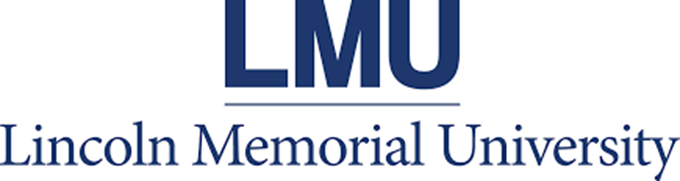 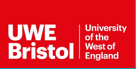 Timeline
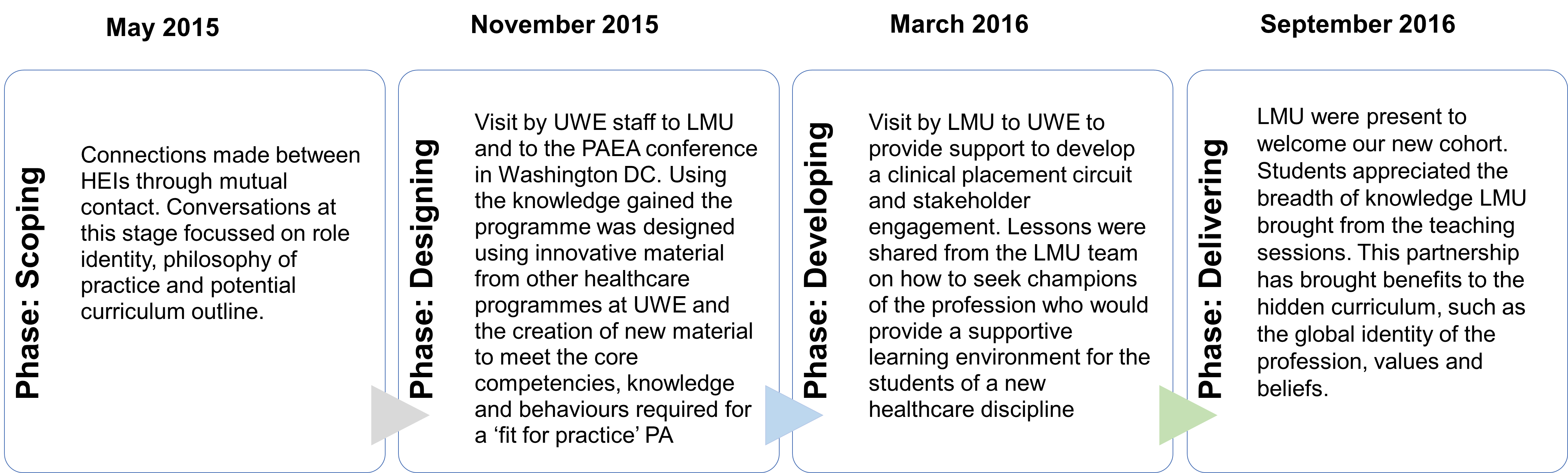 September 2016
March 2016
November 2015
May 2015
LMU were present to welcome our new cohort. Students appreciated the breadth of knowledge LMU brought from the teaching sessions. This partnership has brought benefits to the hidden curriculum, such as the global identity of the profession, values and beliefs.
Reflections and lessons learnt
Partnership management, capacity and scope. Who owns the relationship between the two Universities?

Link established to help set up programme but needs to be maintained to ensure partnership is beneficial for both sides. Needs time and investment

Culture of new professions from an internal and external perspective

Professional identity – learnt a lot from the trip to the States and to the PAEA conference, but this is complex for a new workforce and needs more time
Summary
References
Piemme, T.E., Sadler, A. M., Carter, R. D. & Ballweg, R. (2013) The Physician Assistant: An Illustrated History. Acacia Publishing Inc: Arizona
The Faculty of Physician Associates (2017)  Physician Associate  Census. Available at: http://www.fparcp.co.uk/ukphysicianassociateprogrammes/
Hunt, J (2015) A New Deal for General Practice.  Available at: https://www.gov.uk/government/speeches/new-deal-for-general-practice 
LMU (2018) Lincoln Memorial University Physician Assistant Programme. Available at: https://www.lmunet.edu/academics/schools/debusk-college-of-osteopathic-medicine/pa
UWE (2018) University of the West of England Physician Associate Programme
The Faculty of Physician Associates (2017)  Physician Associate Exam. Available at: http://www.fparcp.co.uk/examinations
Thank you for listening!